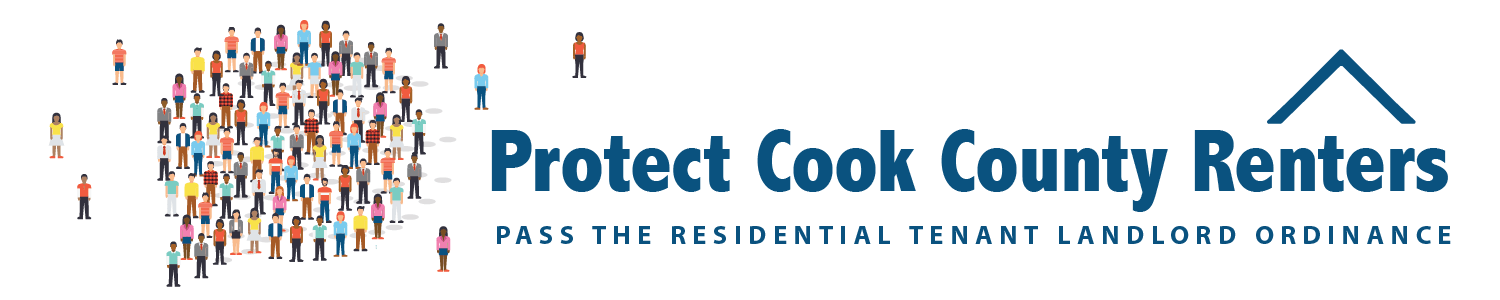 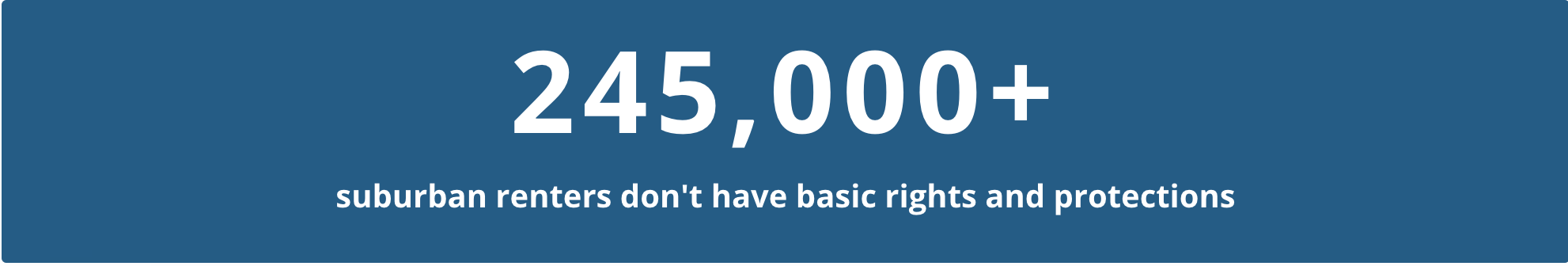 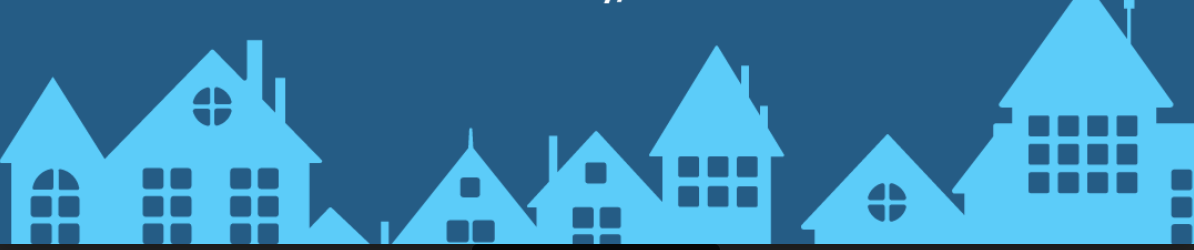 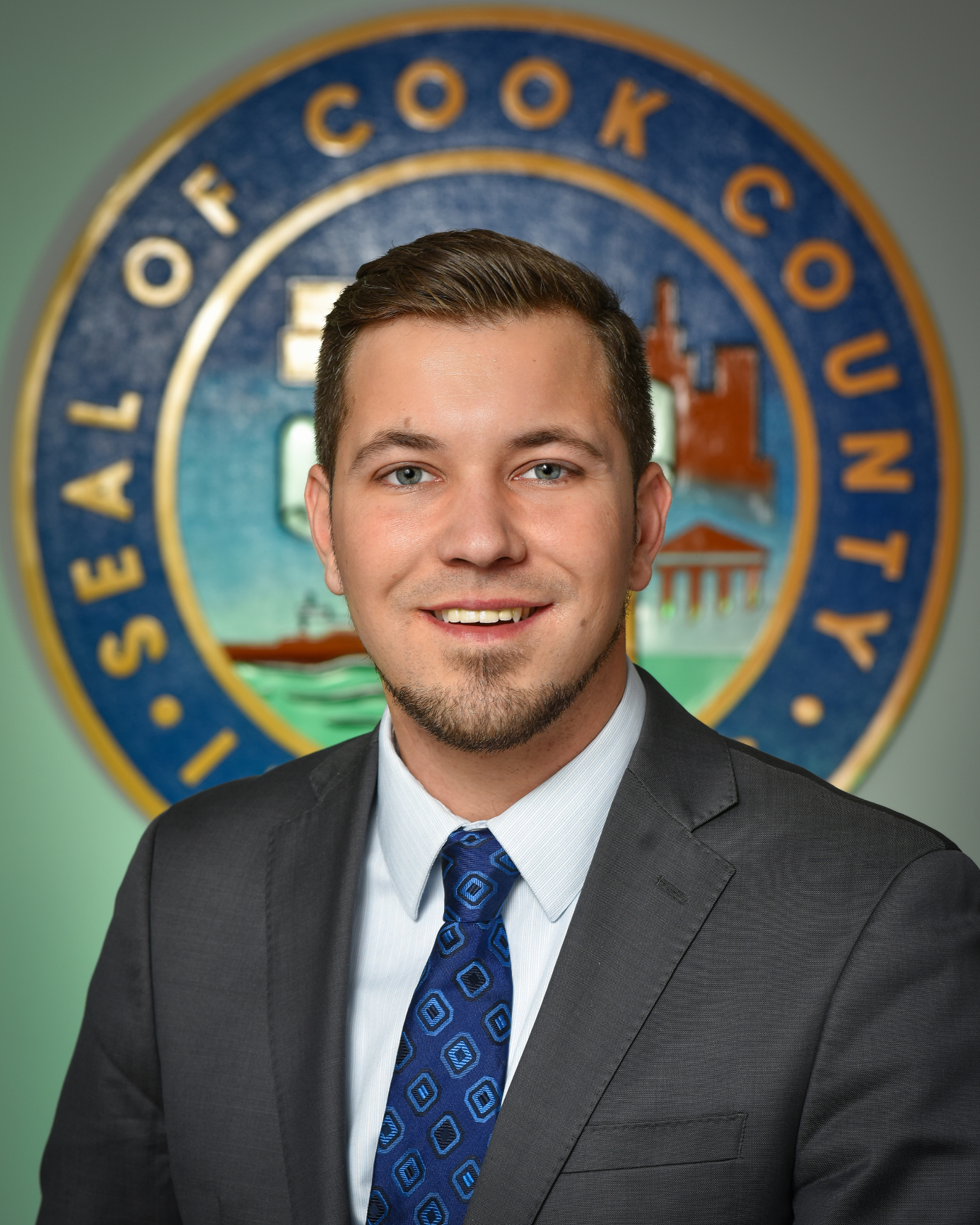 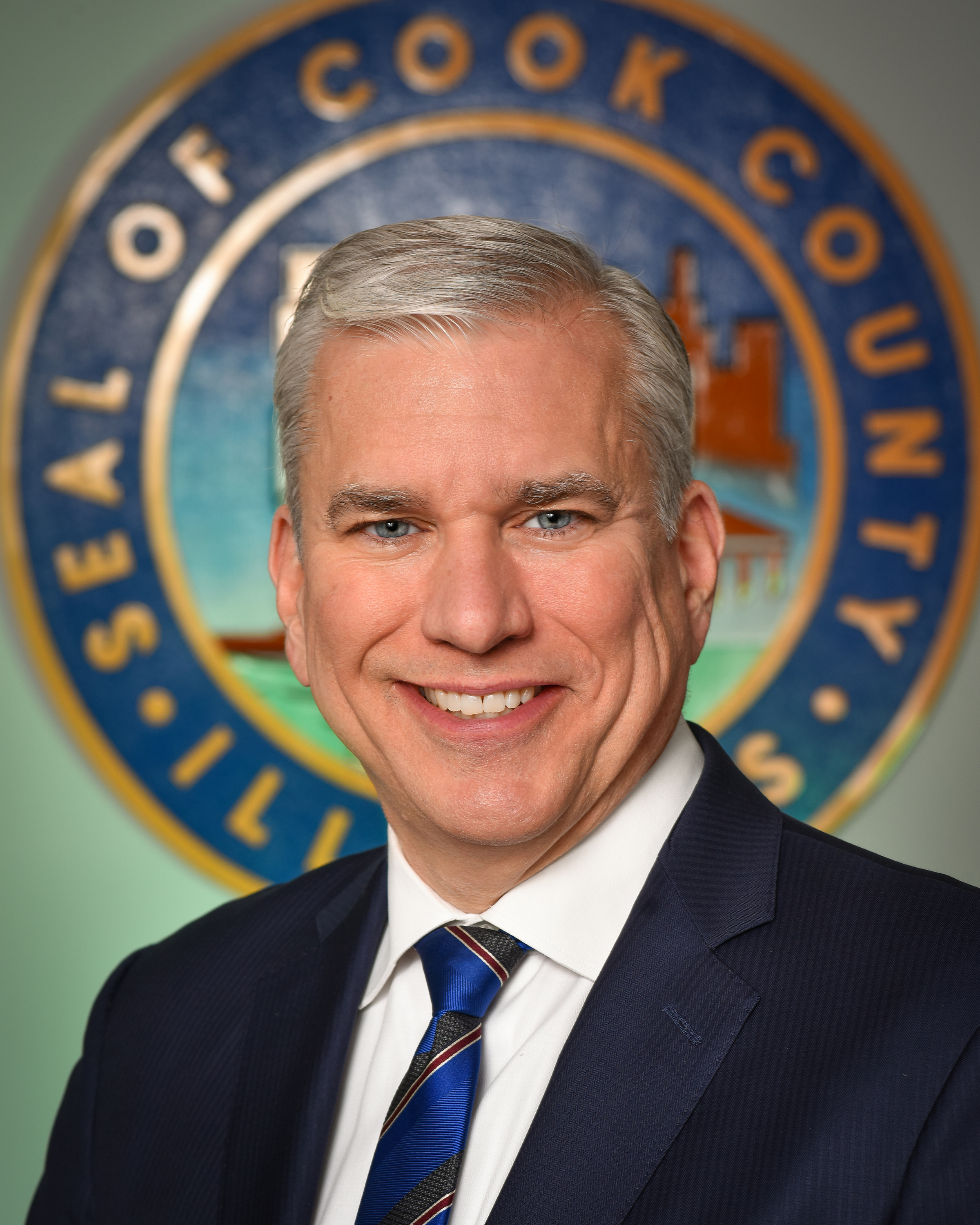 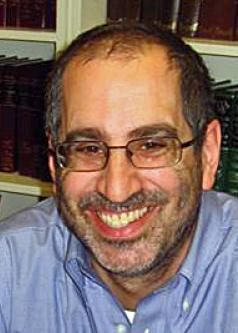 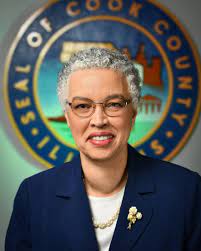 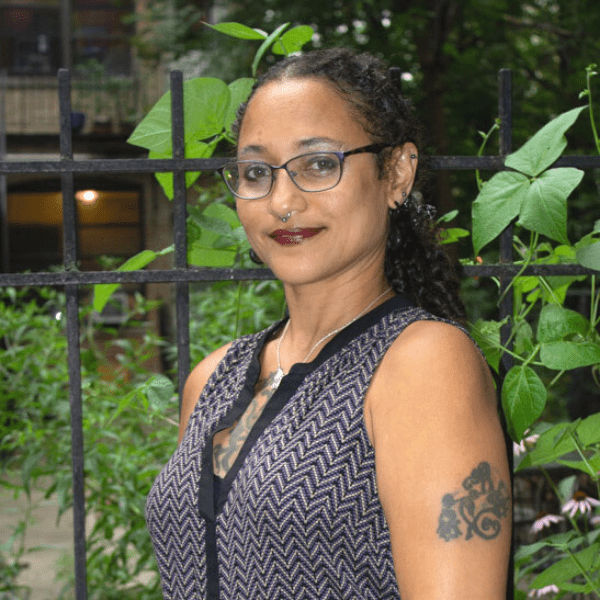 Kevin Morrison
Commissioner. 15th District
Scott Britton
Commissioner, 14th District
Lawrence Wood
Housing Practice Group Supervisory Attorney
Legal Aid Chicago​
Toni Preckwinkle​
Cook County President
Sheila Sutton
Housing Policy Organizer Housing Action Illinois​
Facts You Need to Know
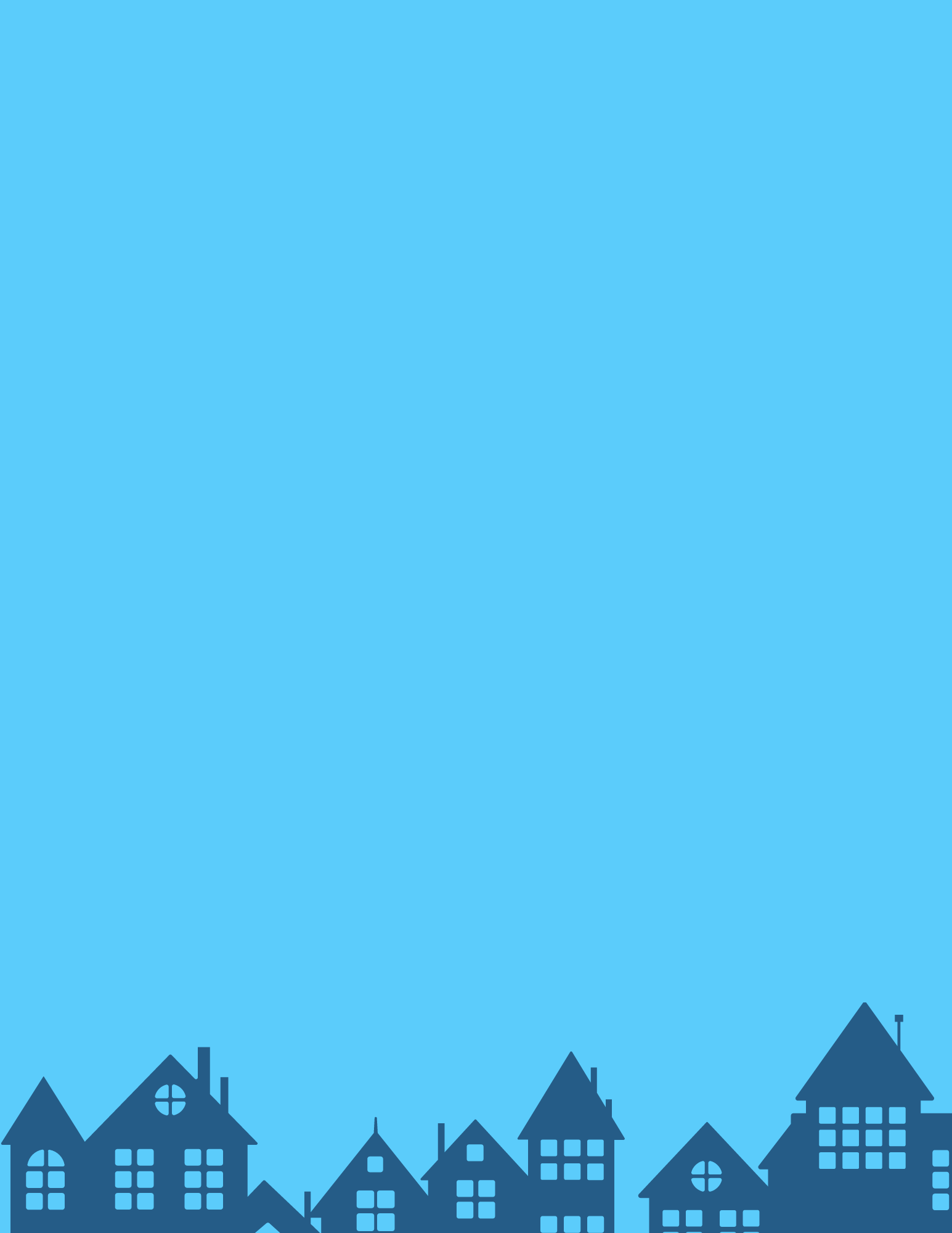 43% of suburban Cook County residents are renters
64% of Cook County renters are low-income
Between March and August 2020, 3,339 eviction cases were filed in Cook County
According to the Center for American Progress, renters of color are more cost-burdened, and neighborhoods with more renters of color have higher rates of eviction
Legacies of housing discrimination makes it more difficult for people of color to find alternate housing – even if they had the means – and can have longstanding impacts on a family’s financial security
For months, we met with landlord groups, county commissioners, and housing advocates to go through this ordinance line-by-line and ensure all concerns were addressed and discussed.
Good landlords are already providing these basic protections. The RTLO simply safeguards tenants from bad apple landlords.
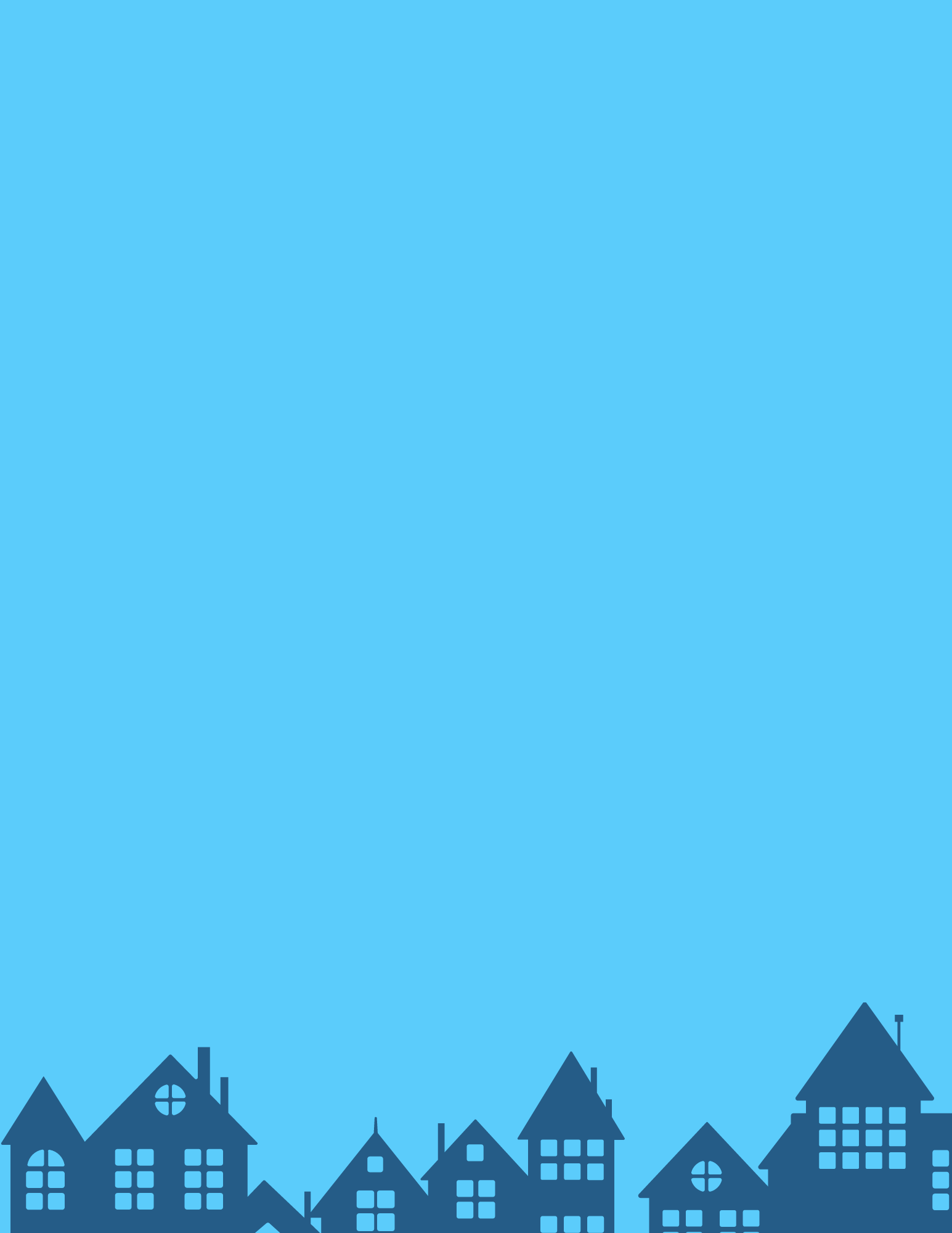 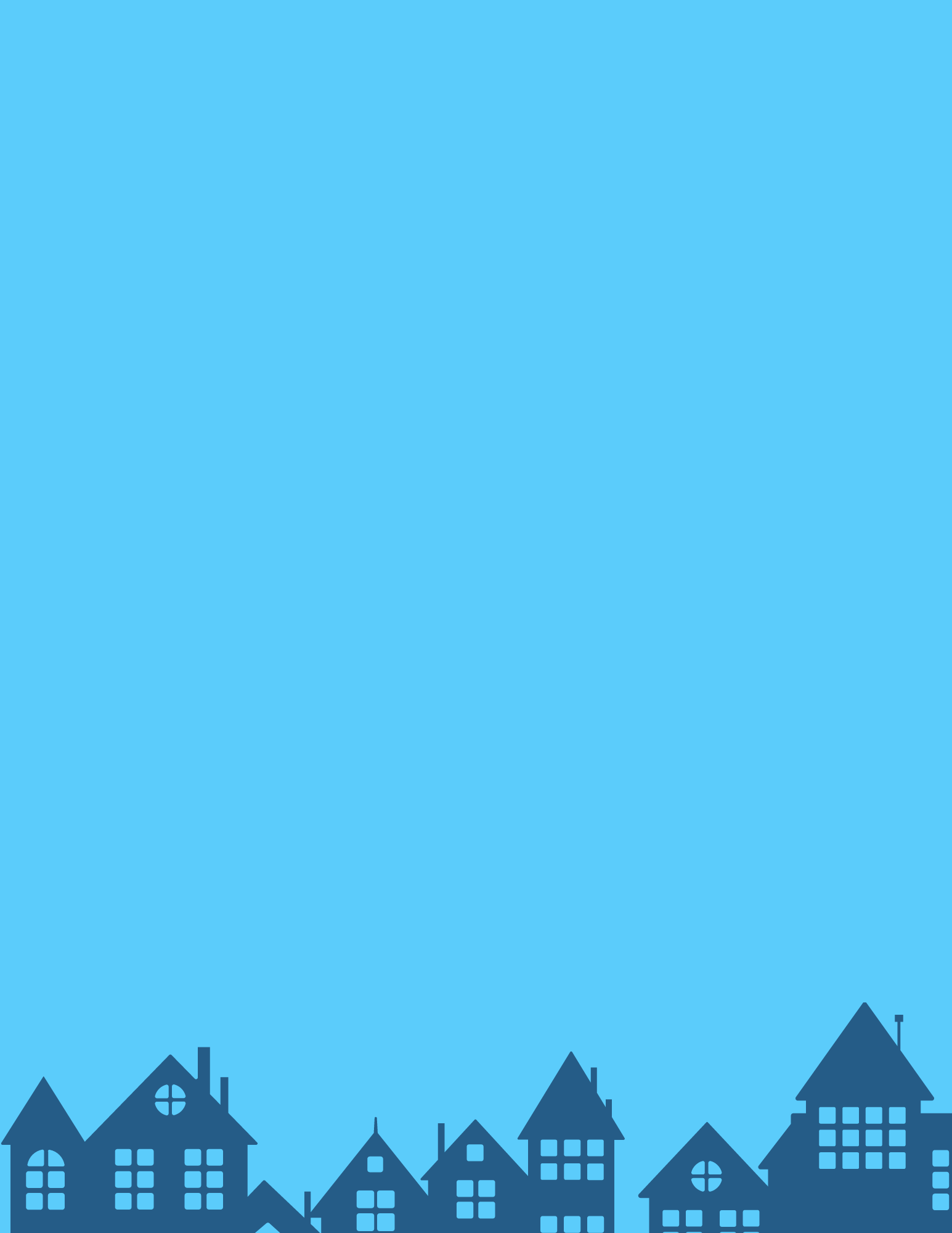 Who is Covered?
The RTLO will go into effect on June 1, 2021. Almost all rental units in suburban Cook County are included (including mobile homes and subsidized units).
All rental units are subject to the anti-lockout provisions, effective January 2021
If the residency is in an exempted unit, the landlord must notify a prospective tenant whether they are excluded from the Ordinance before accepting any fees. Exemptions from non-lockout provisions include:
“Mom and pop” small owners – owner occupied buildings with six units or less
Single-family homes where an owner cannot sell
Single Room Occupancy housing that serves the most vulnerable residents 
Units in hotels, motels, rooming houses, unless rent is paid on a monthly basis and unit is occupied for more than 32 days
School dormitory rooms, shelters, employee’s quarters, non-residential rental properties, and owner-occupied co-ops
A single-family home or condominium if (1) the owner is only renting that one rental property, and (2) the owner or an immediate family member has lived in the home within the year
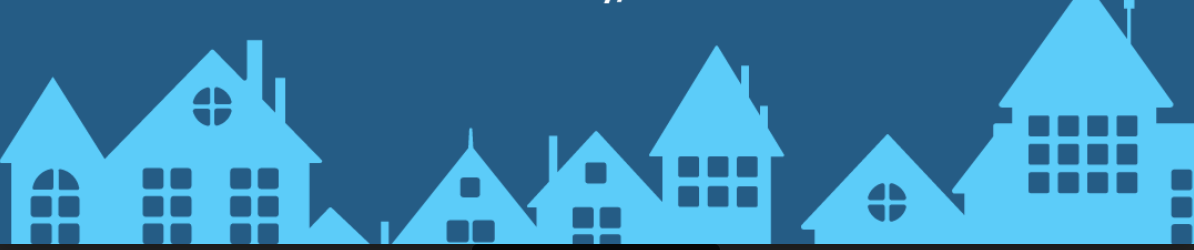 Waive notices or require renters to “confess judgment”
Give up rights to notices (like a 5-day notice)
Give up the right to a jury trial
Prevent the tenant from saying negative statements about the landlord
Require the tenant to give a longer amount of notice for moving than the landlord gives the tenant for not renewing the lease
Require the tenant to pay attorney’s fees in an eviction case.
Prohibited Lease Terms
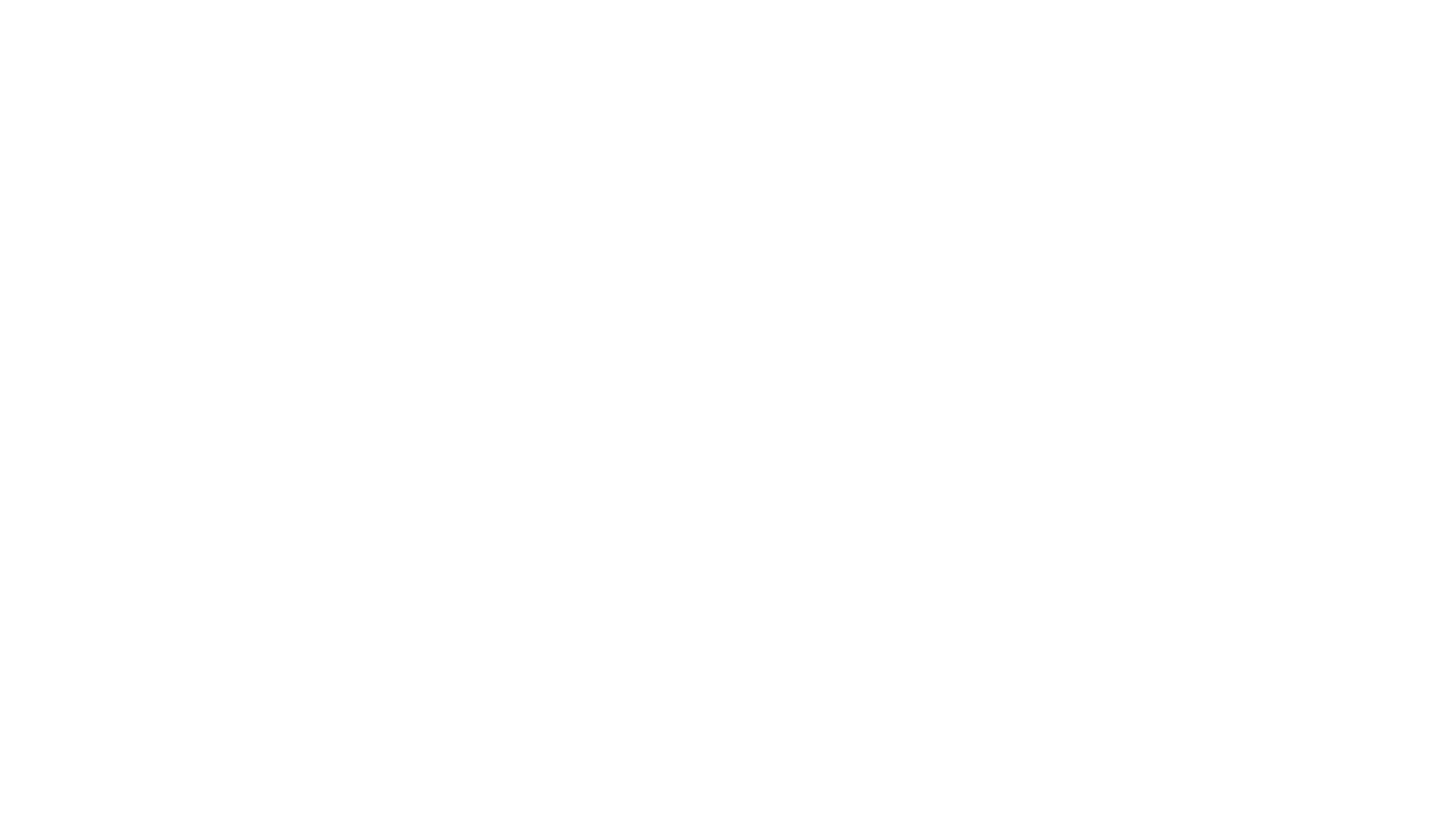 Lockouts Are Illegal
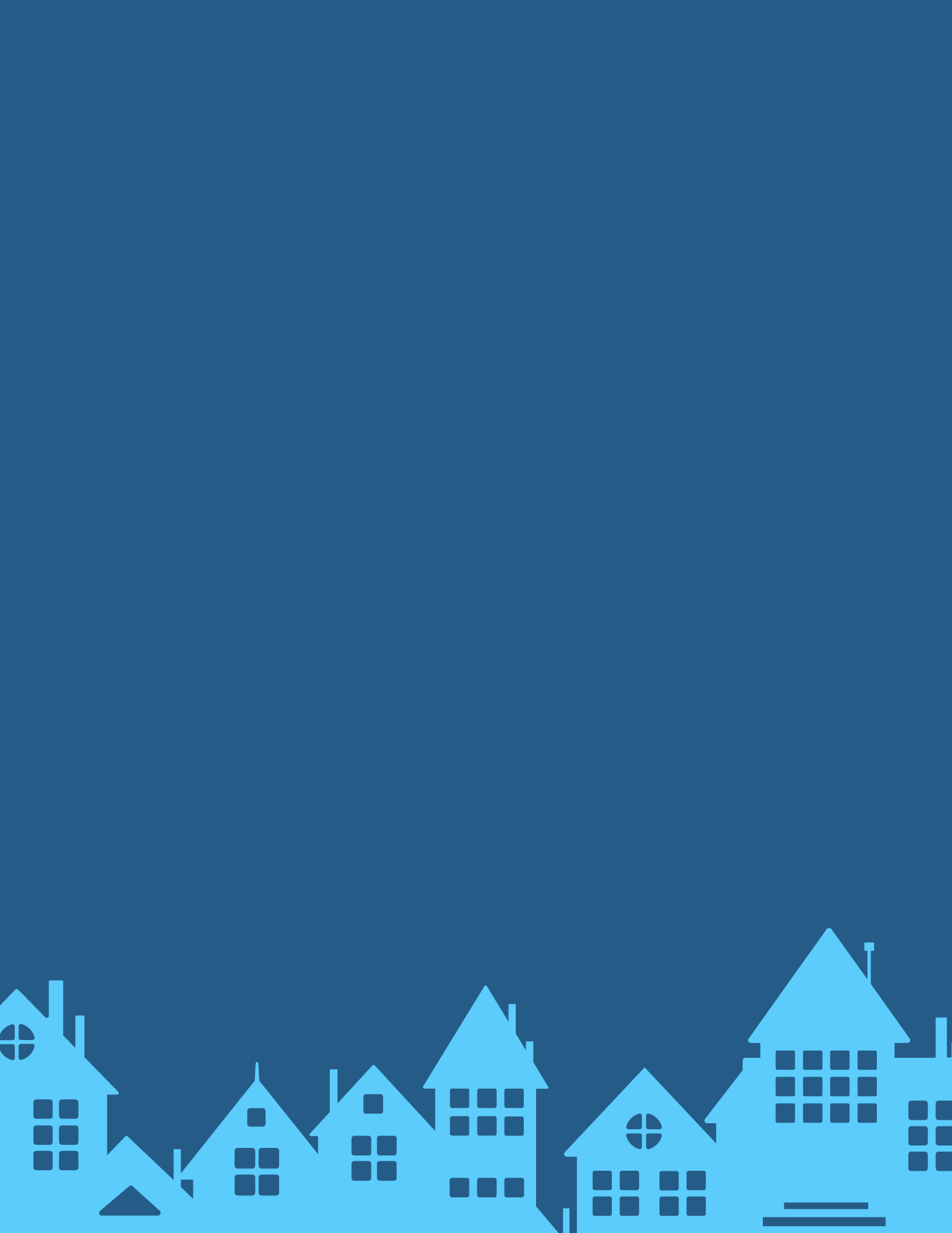 Landlords cannot lock out tenants without a court order. No exceptions.
A landlord may not change or remove the locks, remove doors of a rental unit, cut off heat, utility or water service, remove tenant’s personal property, or interfere with the tenant’s use of the apartment. 
What can you do if you are locked out?
You can call your local police department or 911. Make sure you have your landlord’s name and phone number and show proof you live there (lease, rent receipts, ID, bills).
Call your local Building Department or township.
Call an attorney or housing advocate.
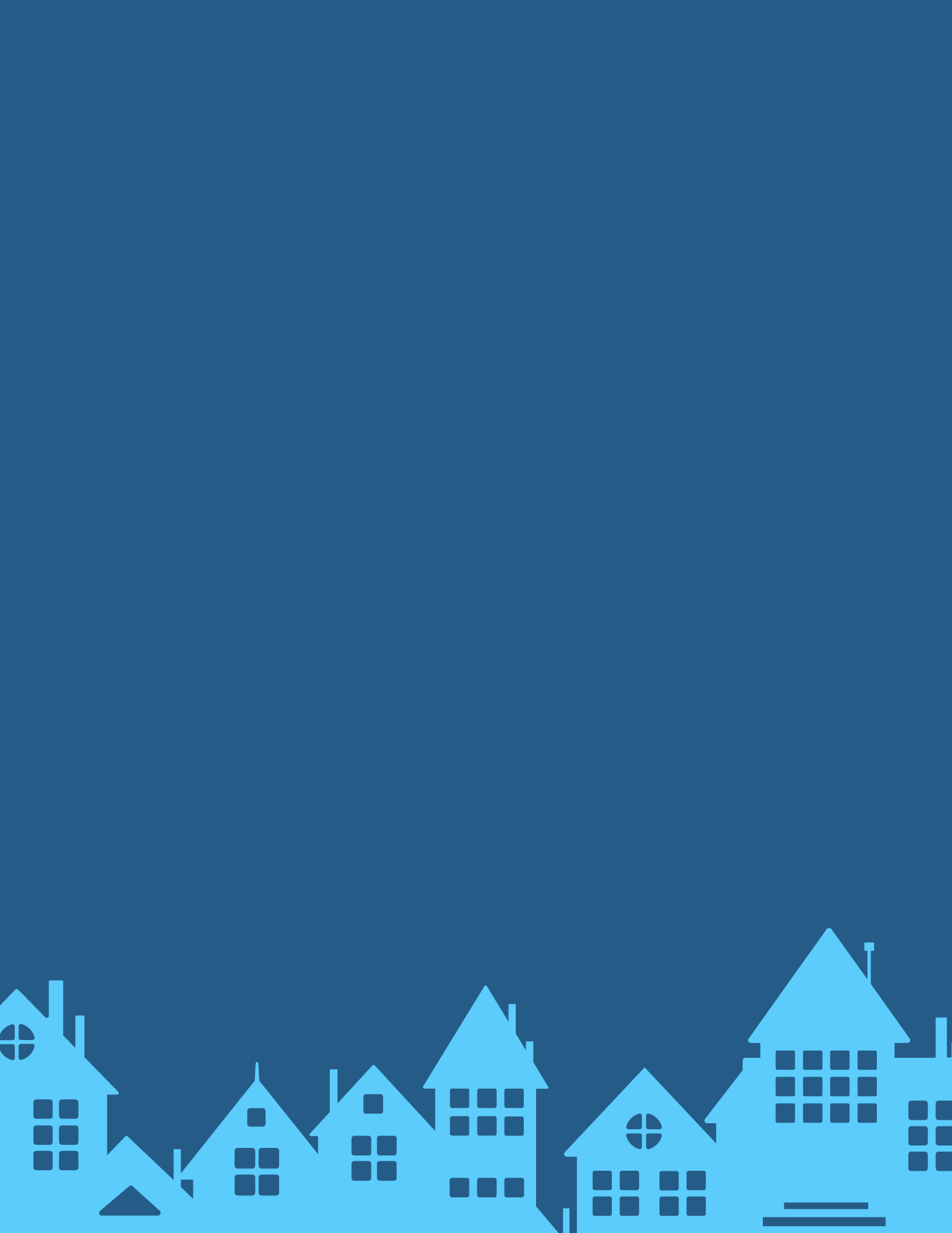 Notices to Know
Non-Payment of Rent: 5-day notice (tenant right to pay to stay)
Lease Violation: 10-day notice (tenant right to cure issue within 10 days)
Non-Renewal of Lease: 60-day notice
Removal of Unvaluable Abandoned Property: 7-day notice (non-written)
Unit Entry: 2-day notice
You Have the Right to a Habitable Unit
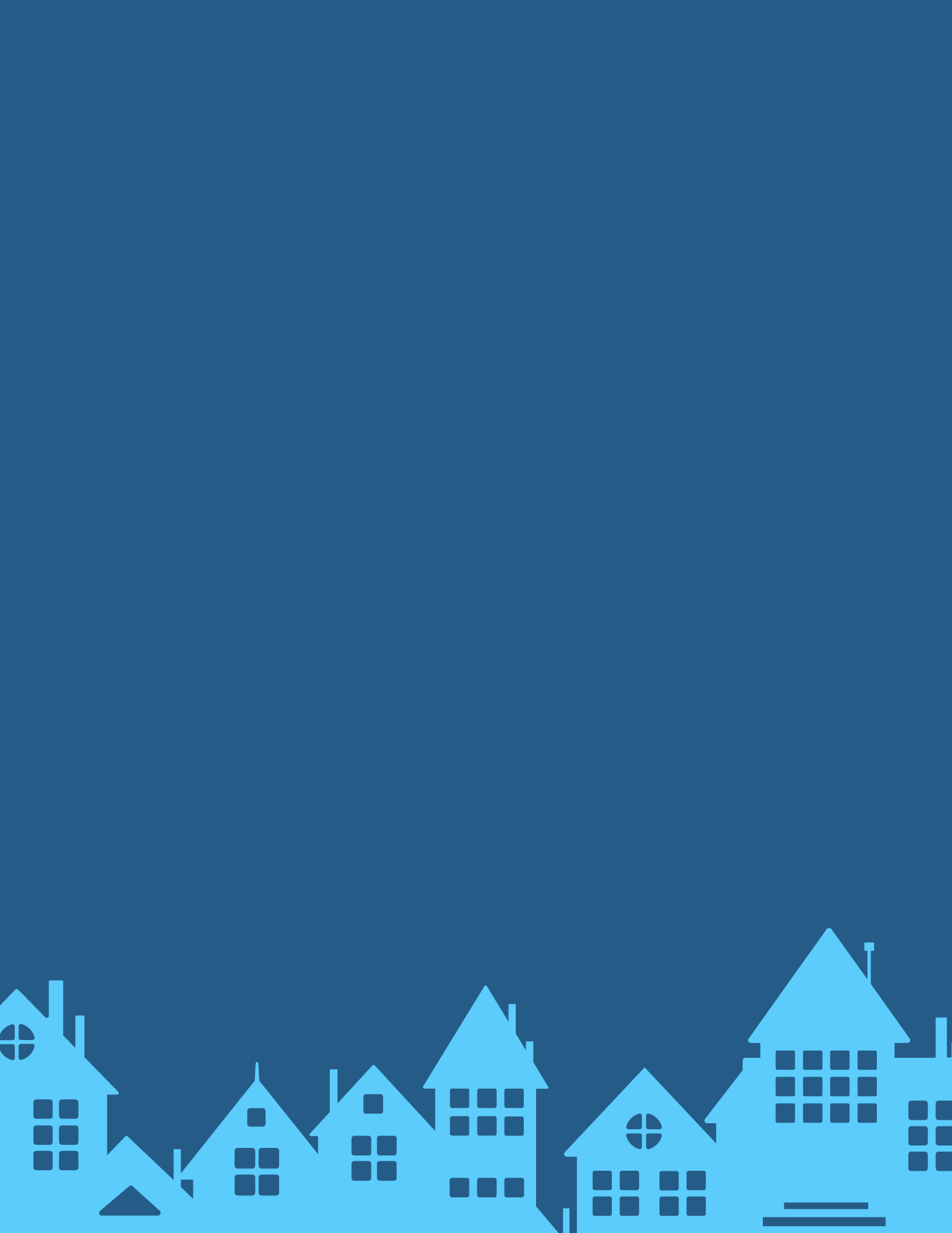 A healthy home is critical to a healthful life
Landlords must maintain a habitable and safe home 
Essential services: heat, running water, hot water, electricity, gas, or plumbing that the rental agreement requires the landlord to provide, or internet access if the rental agreement requires the landlord to provide
Property maintained in compliance with the relevant local building codes
Adequate Heat: From September 15 through June 1 of each year inside temperature is at lease 68 degrees from 8:30 AM to 10:30 PM, and at least 66 degrees from 10:30 PM to 8:30 AM. 
Free From Bedbugs: After notification, the landlord must provide pest control services within 10 days, and must maintain written records of pest control measures for 3 years
You Have the Right to a Habitable Unit
Landlords must make repairs in a timely manner
RTLO allows landlords to enter dwellings without prior notice for emergency repairs
The RTLO requires landlords to make repairs within 14 days — after that, tenants may fix issues themselves and deduct the expenses from their monthly rent.

The tenant, the tenant’s family, and invited guests must:
Comply with the obligations imposed on tenants by relevant municipal codes
Keep their unit safe and use appliances and fixtures in a safe manner
Dispose of their garbage
Not deliberately damage or remove any property
Not disturb the other tenants
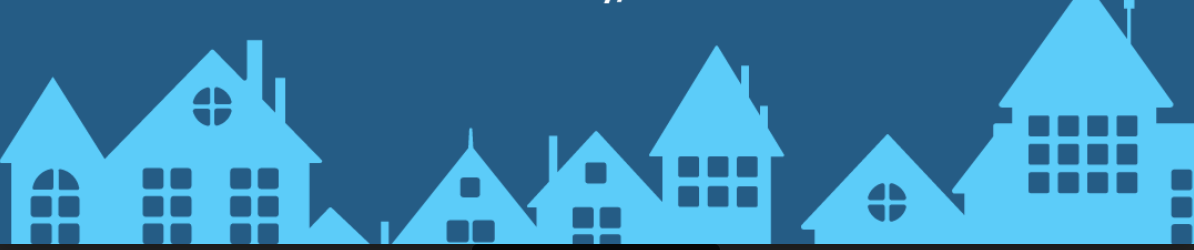 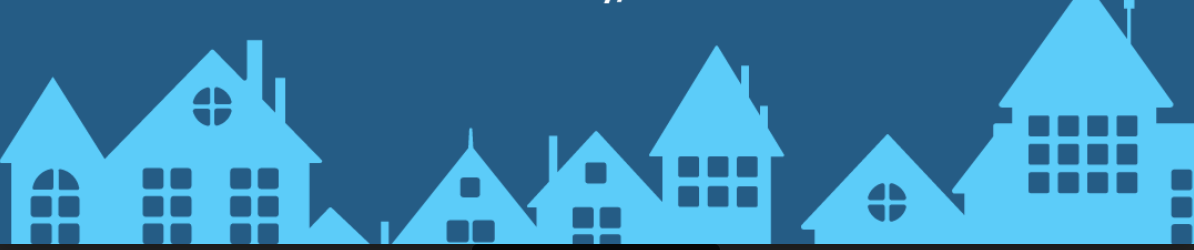 New protections against property destruction, in cases where property is broken by the landlord or by the tenant/guests
Was the Unit Abandoned?
If the landlord believes that the tenant has abandoned the unit, the landlord can try to rent it to someone else. 
The landlord may decide that the tenant has abandoned the unit if the tenant gave the landlord written notice or has not been in the unit for 32 days, removed their property, and not paid rent.
What can a landlord do with abandoned property?
For property without value: Throw away after 7 days without notice.
For property with value: Give tenant written notice to remove property within 7 days, after which landlord may sell the property and keep the proceeds for the tenant for one year.
Abandoned or Destroyed Property
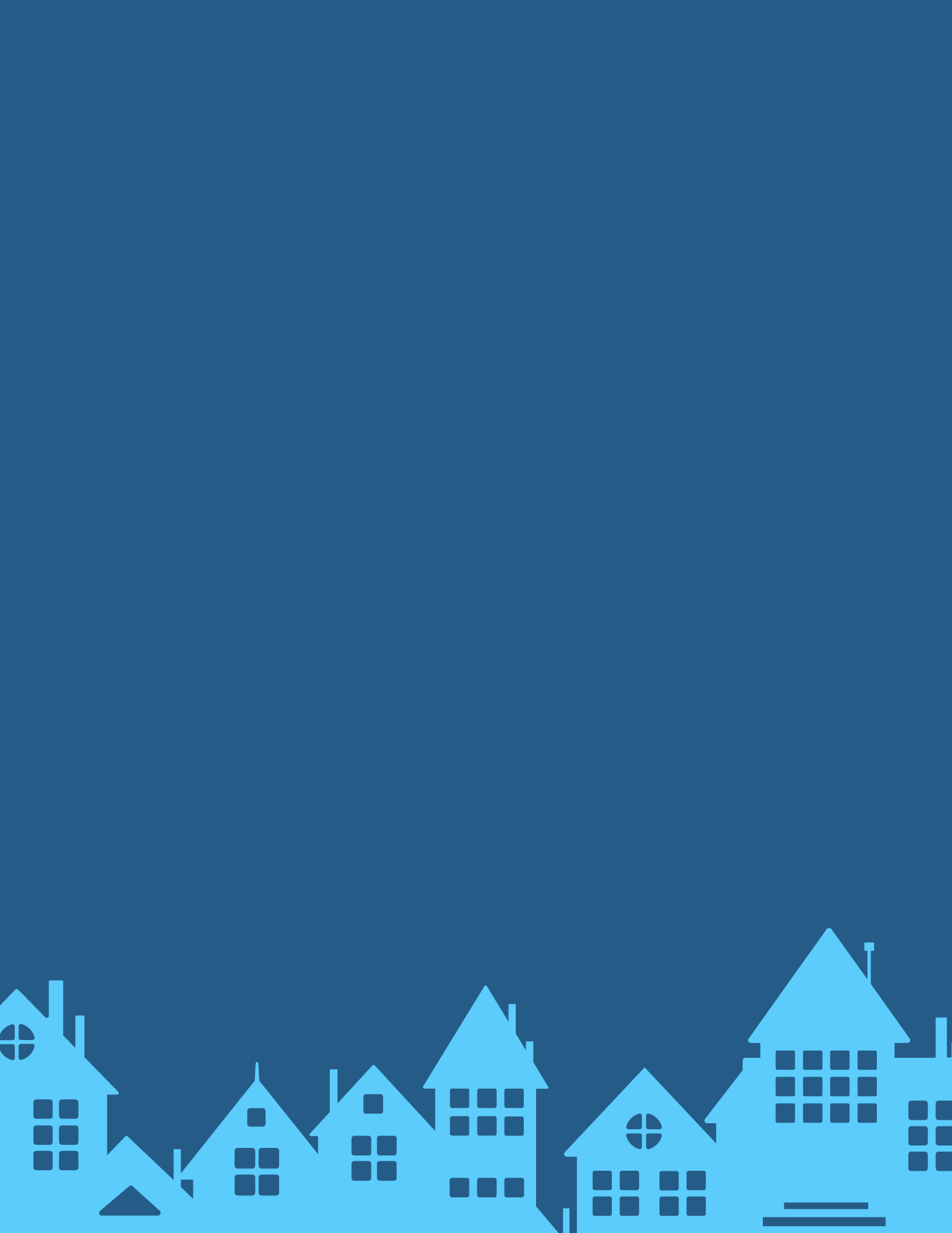 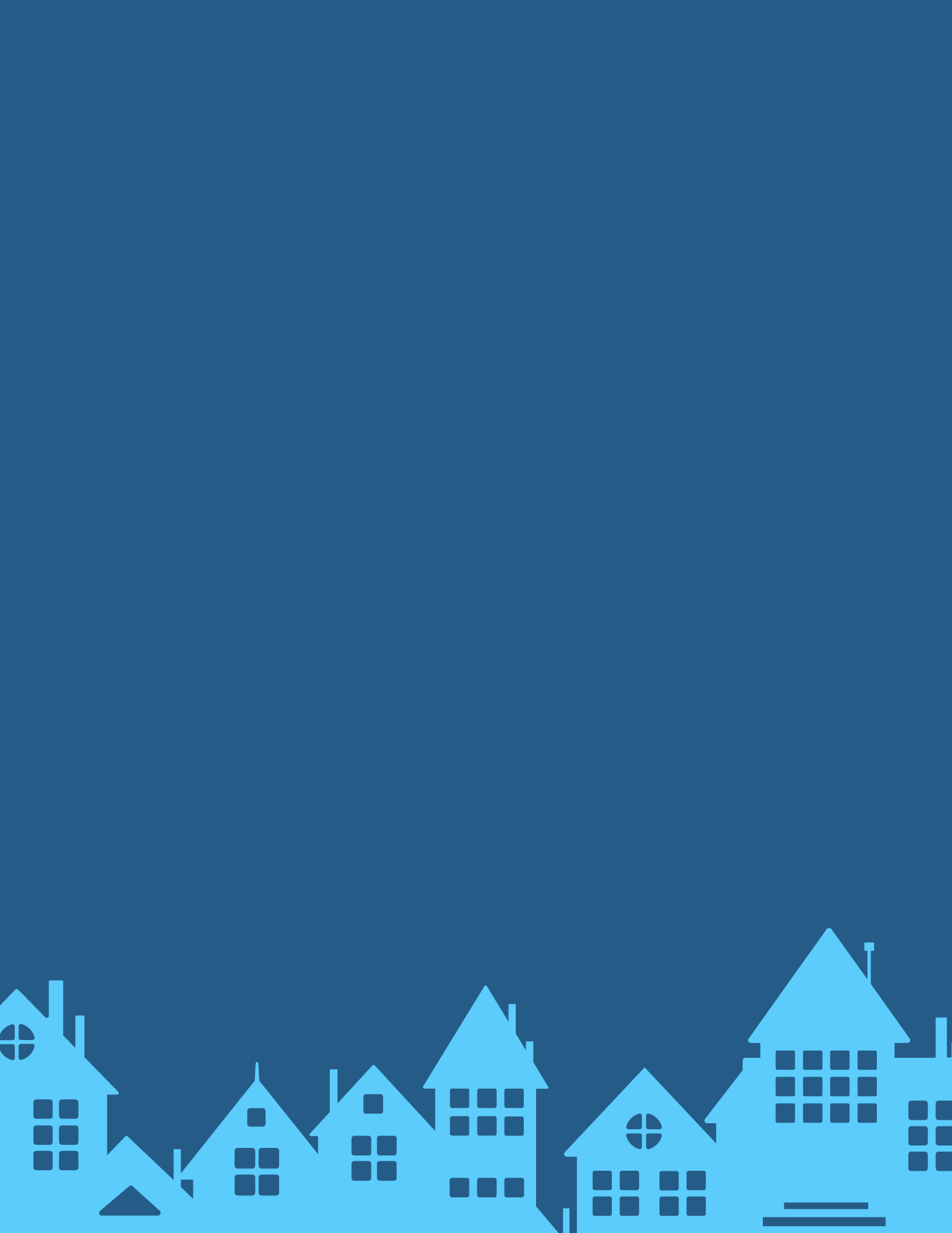 Tenant's Rights to Know
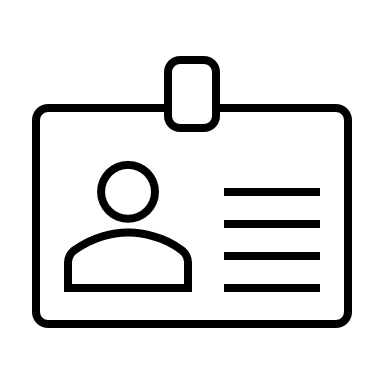 Names for Entry and Ownership: the owner’s or manager’s name, address, and phone number, including changes
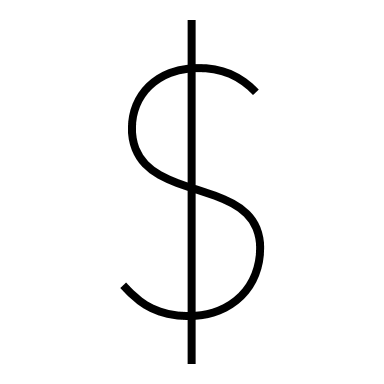 Estimated Utility Costs: costs for the past 12 months paid by the tenant to the landlord or utility company, if known
Building Code Violations: if the property has had any building code violations in the last year
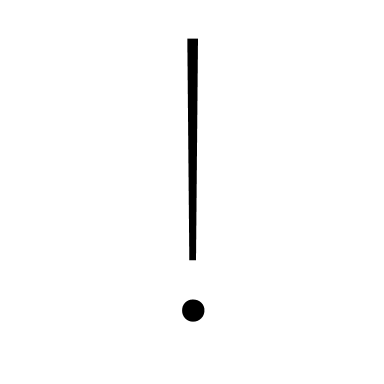 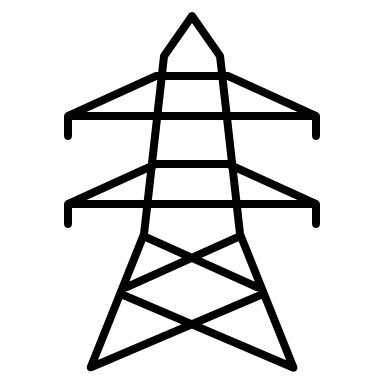 Utility Shutoff: if a municipality or other utility company threatens to cut off utility service​
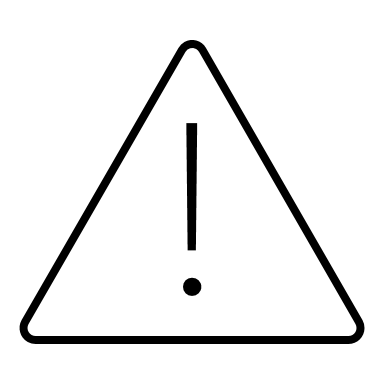 Lead Hazards: if the property has any known lead hazards
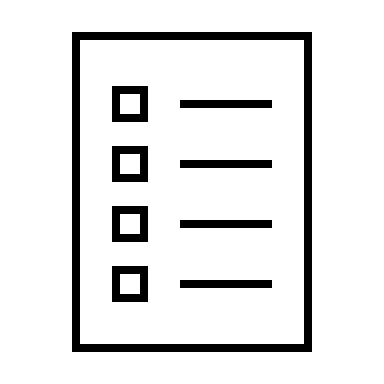 Notice of Entry: 48-hour notice before the landlord enters the unit except in emergencies
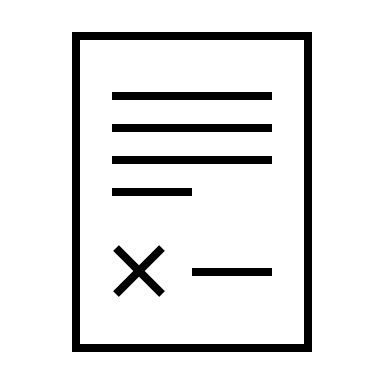 Rules and Expectations: General rules, in writing, about the tenant’s use and occupancy
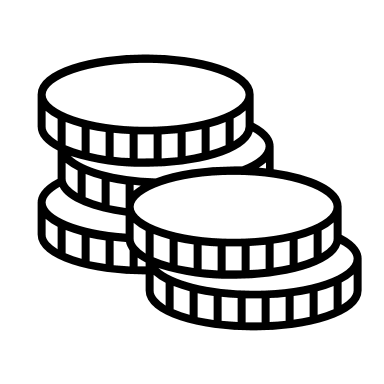 Cost of Move-in Fees: Landlords cannot charge exorbitant move-in fees, and must provide a summary of those costs
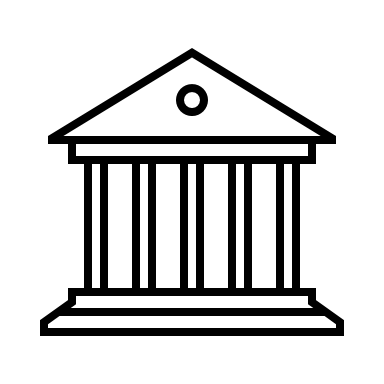 Financial Issues: If the landlord has or gets a foreclosure notice within seven (7) days of being served a foreclosure
Tenant Responsibilities
Allow reasonable access to unit: if the landlord gives 2 days’  notice, they may enter at reasonable times (8:00 AM –8:00 PM or at tenant’s request) to make repairs, prospective services, or to show the dwelling within 60 days of a lease ending 
Notify landlord of bed bugs in writing within 48 hours of seeing bed bugs
Pay Security Deposit, if required: Landlords must maintain deposits separately from personal accounts, provide a receipt, return security deposits within 30 days with an itemized list of deductions. The RTLO caps security deposits to 1.5 times monthly rent and sets up penalties when security deposits are not returned.
Comply with all local ordinances and agree upon landlord rules 
Unless otherwise agreed, only occupy their dwelling unit as a dwelling unit
Be a friendly neighbor
Ensure property is not abandoned
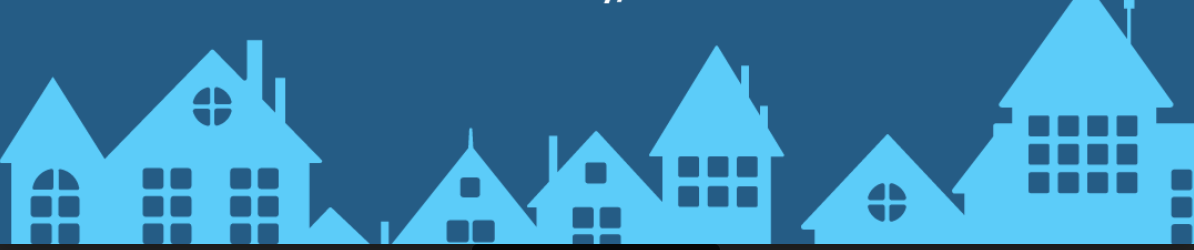 Tenants Must Pay Rent, But Not be Punished if They Can't Afford it
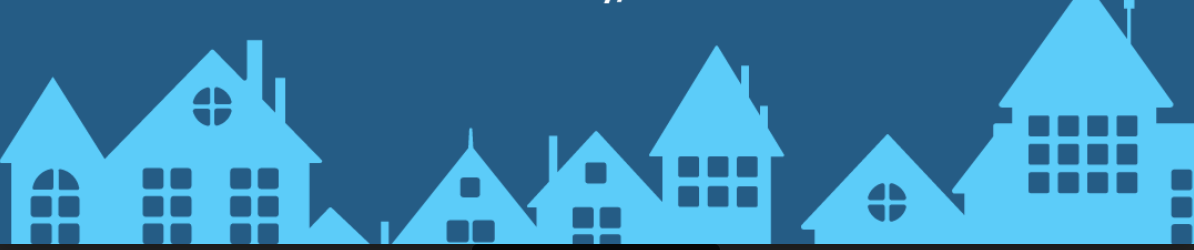 Late fees are capped at $10 for the first $1,000 — after that, late fees are 5% of the overall rent. 
Landlord must apply rent payments to rent, and not to other costs that the landlord charges to the tenant (like utilities)
Landlord must give a 5-day written notice for rent nonpayment
Pay to Stay: If the tenant does not pay during the five-day notice, the landlord can file an eviction. After the filing but before judgement, a tenant may “pay and stay” one time, by paying rent and certain additional costs.​
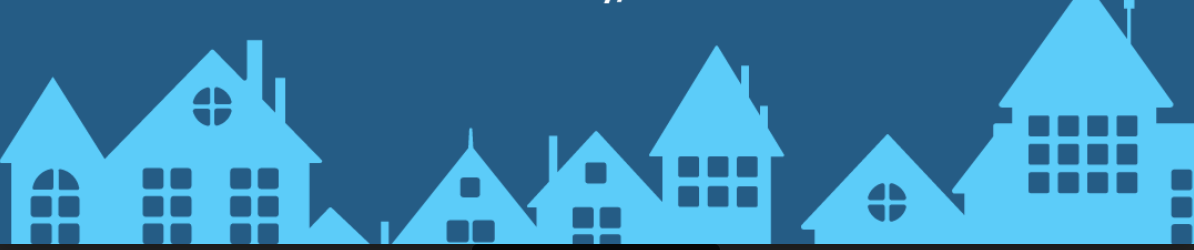 Tenant Remedies
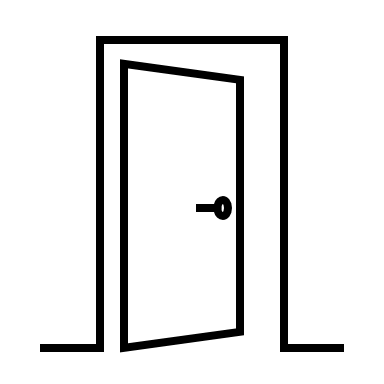 Denial of Essential Services: If the landlord fails to correct the condition after the tenant gives written notice, the tenant may: After 24 hours –1)Withhold a reasonable portion of rent to reflect the reduced value of the unit 2)Get services, and internet if the lease requires it, and deduct costs from rent after giving receipts to the landlord3)Recover damages and reasonable attorney feesor4)Make landlord pay for substitute housing until condition fixed. After 72 hours –1)End rental agreement and 2)Vacate unit within 30 days. BUT: The tenant may not exercise this remedy if the tenant or utility supplier caused the condition.
Unreasonable Entry: If the landlord makes an unlawful or unreasonable entry, repeatedly demands entry, or makes the tenant feel harassed, the tenant may file suit and recover 1 month’s rent or twice the damages, whichever is greater, and attorney’s fees. ​
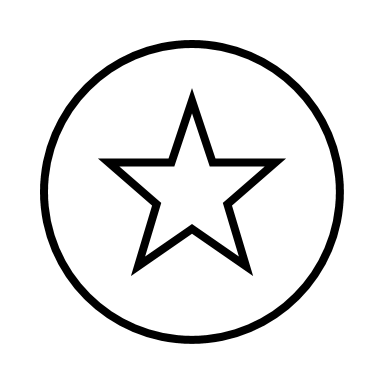 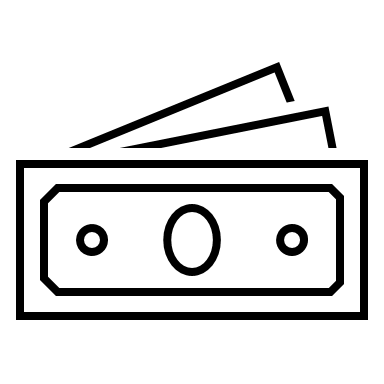 Late Rent: Allows tenants facing eviction to clear the case with a one-time Pay-to-Stay provision​
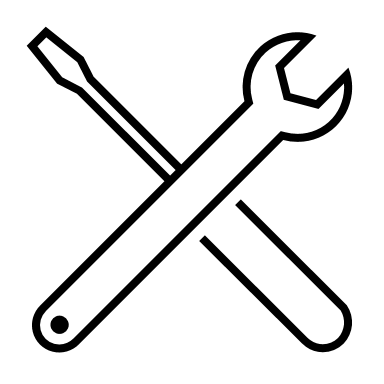 Uncompleted Repairs: Procedures for renters to withhold rent to pay for minor repairs and encourage landlords to make repairs​
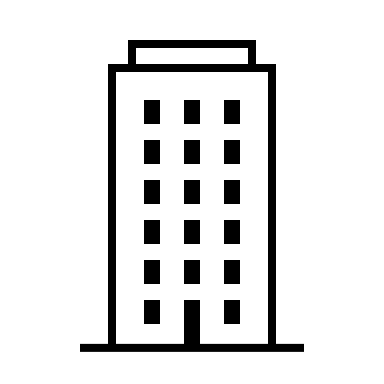 No Notice: if the landlord does not give a 60-day notice, the tenant may stay for 120 days after written notice is given. During this time, the terms and conditions of the lease stay the same.​
Failed to Disclose Information: If the landlord does not disclose administrative aspects of security deposit, the names of individuals authorized to enter a unit, or not disclosing ownership information or transfer, the tenant must give the landlord a notice of 2 business days and wait to see if the landlord provides the information. If not, the tenant may be able to end the rental agreement.
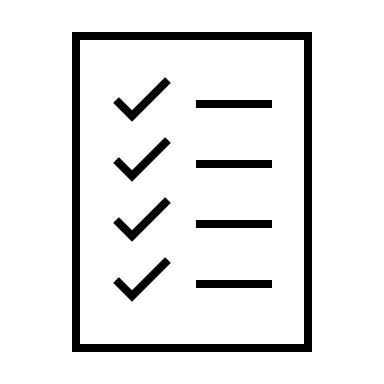 Landlord Retaliation: if a judge agrees that there is retaliation, including unlawful entry or a lawful entry in an unreasonable manner, the tenant shall receive damages and attorney’s fees if the tenant succeeds.
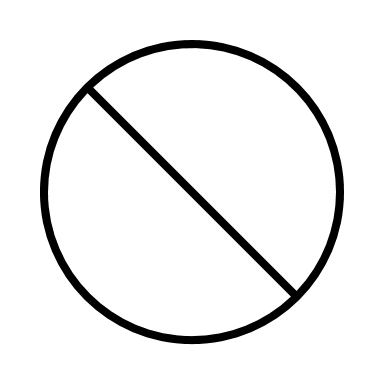 Bed Bugs: If after ten days of notifying the landlord of bed bugs the landlord has not services the unit, the tenant must give the landlord a notice of 2 business days and wait to see if the landlord provides the plan for extermination. If not, the tenant may be able to end the rental agreement.
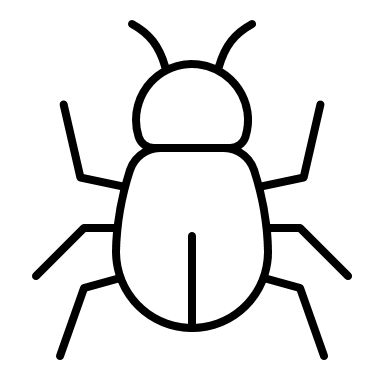 Overcharged, Unreturned, or Failed to Provide Receipt of Security Deposit: the tenant may sue the landlord and shall receive damages equal to 2 times the security deposit plus attorney's fees. If the landlord makes a mistake with the paperwork on the security deposit, the tenant must first give the landlord a notice and wait2 business days to see if the landlord corrects the paperwork. If the paperwork is not corrected, the tenant may sue the landlord. If the landlord does not give the proper receipt for the security deposit, the tenant is entitled to the immediate return of the security deposit.
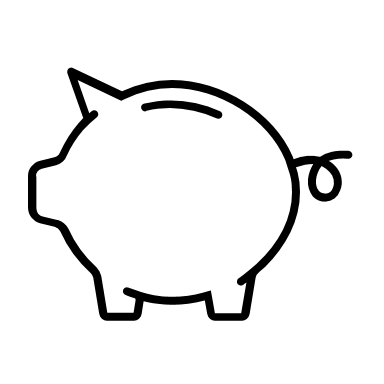 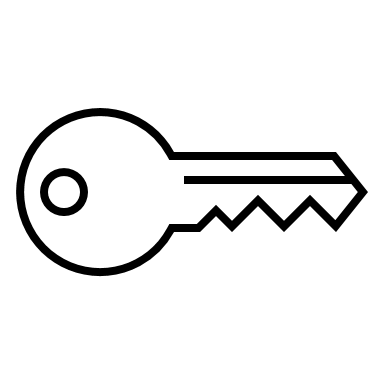 Illegal Lockouts: The tenant may sue the landlord to get back into the unit, attorney’s fees, and damages (twice the actual damages or 2 months’ rent, whichever is greater). ​
Legal Resources
Cook County Legal Aid for Housing and Debt​
https://www.cookcountylegalaid.org/
Call 855-956-5763
Free Legal Help for Residents of Cook County dealing with an eviction or unresolved debt issue, or who are behind on your mortgage or property tax payments.
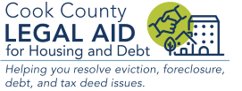 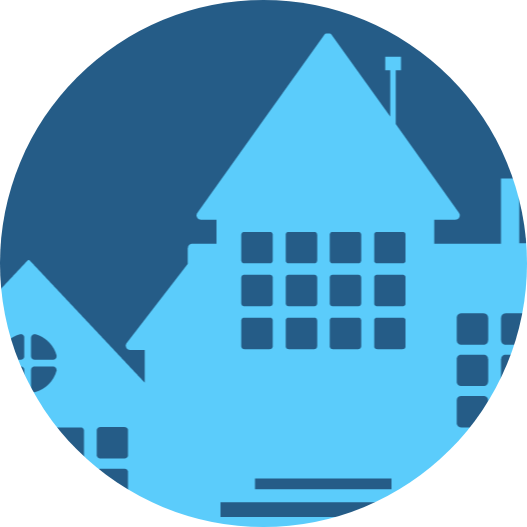 Legal Aid Chicago
https://www.legalaidchicago.org/
Call 312-341-1070
Legal Aid Chicago provides free civil legal representation to residents of Chicago and Suburban Cook County
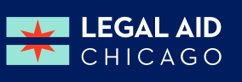 North Suburban Legal Aid
https://nslegalaid.org/
Call 847-737-4042
Accessible, quality pro-bono legal services in the areas of immigration, domestic violence, and housing.
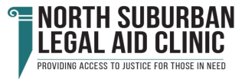 CARPLS
https://www.carpls.org/ 
Call 312-738-9200
Cook County’s largest provider of free legal services, with court-based help centers and a free telephone hotline for attorney legal advice and assistance.
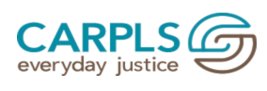 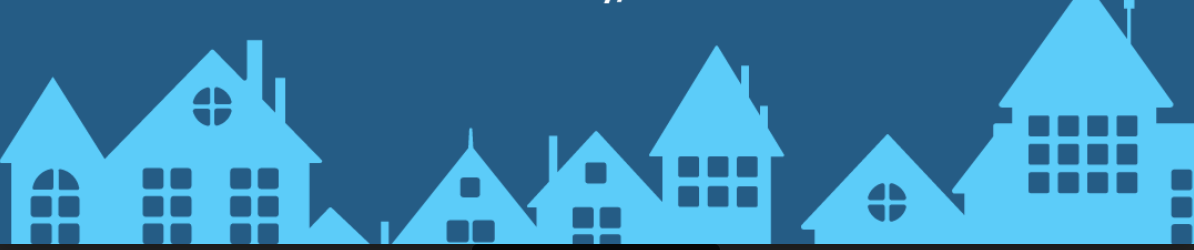 Commissioner Scott BrittonScott.Britton@cookcountyil.gov(847) 729-9300
Commissioner Kevin Morrison 
Kevin.Morrison@cookcountyil.gov
(847) 519-7674